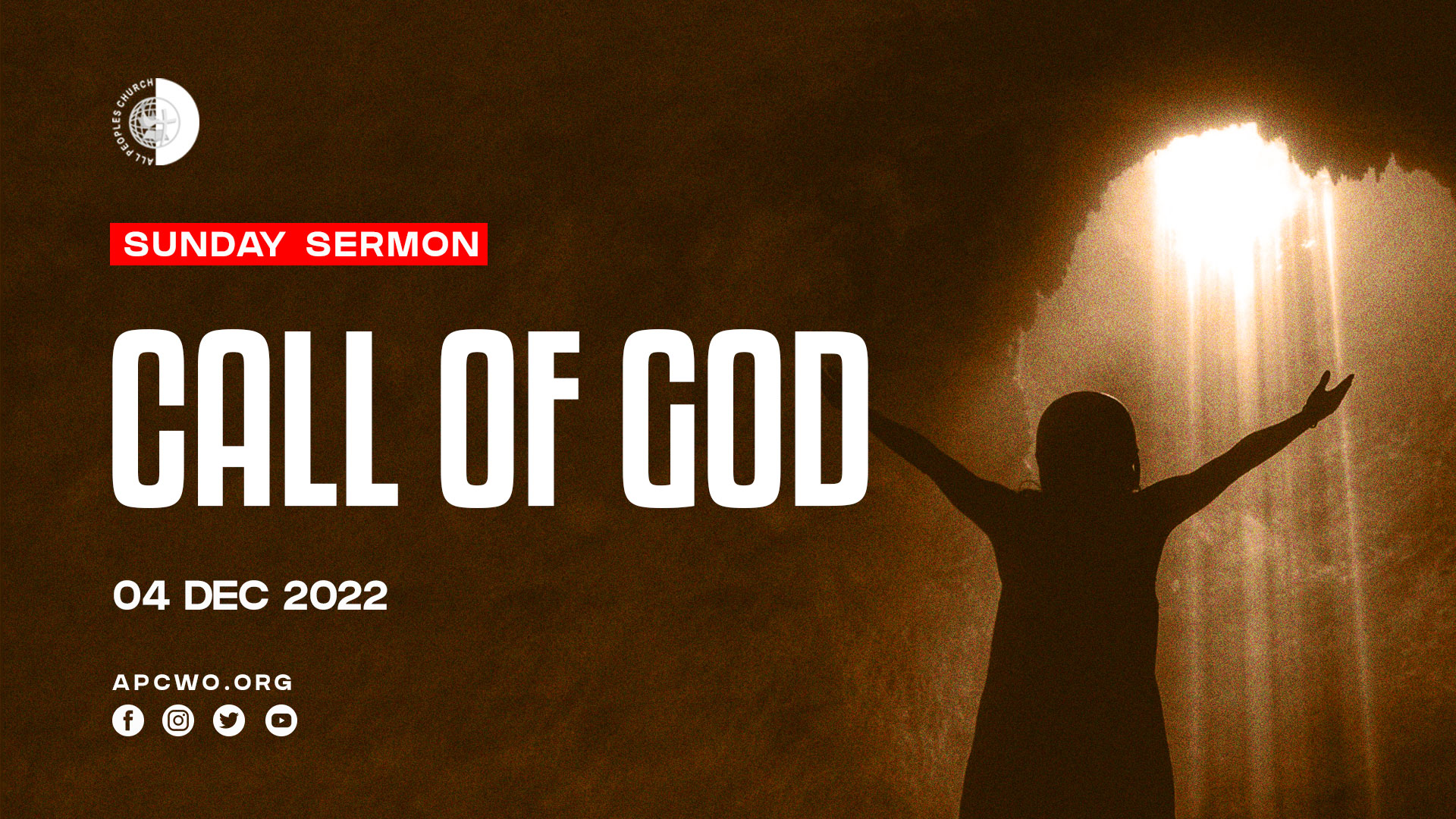 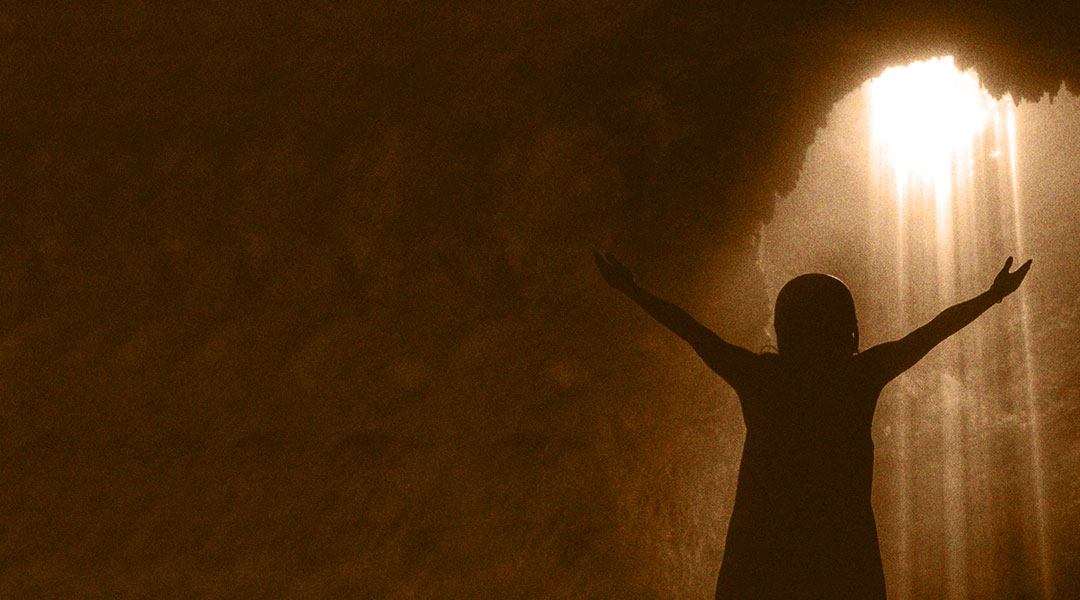 Matthew 4:19
Then He said to them, “Follow Me, and I will make you fishers of men.”
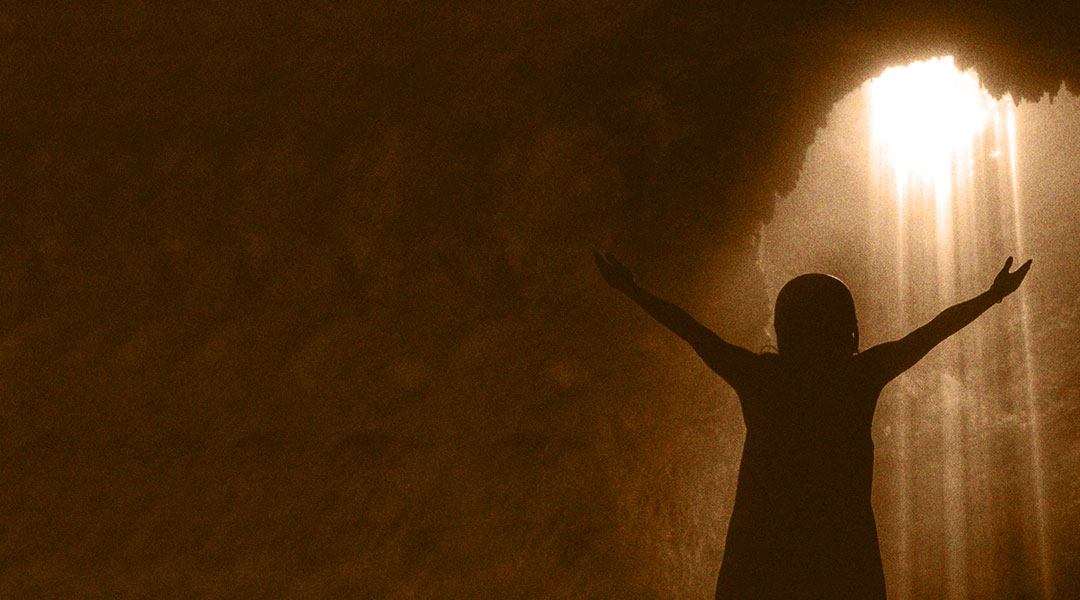 God has a plan and a purpose for every single one of us.
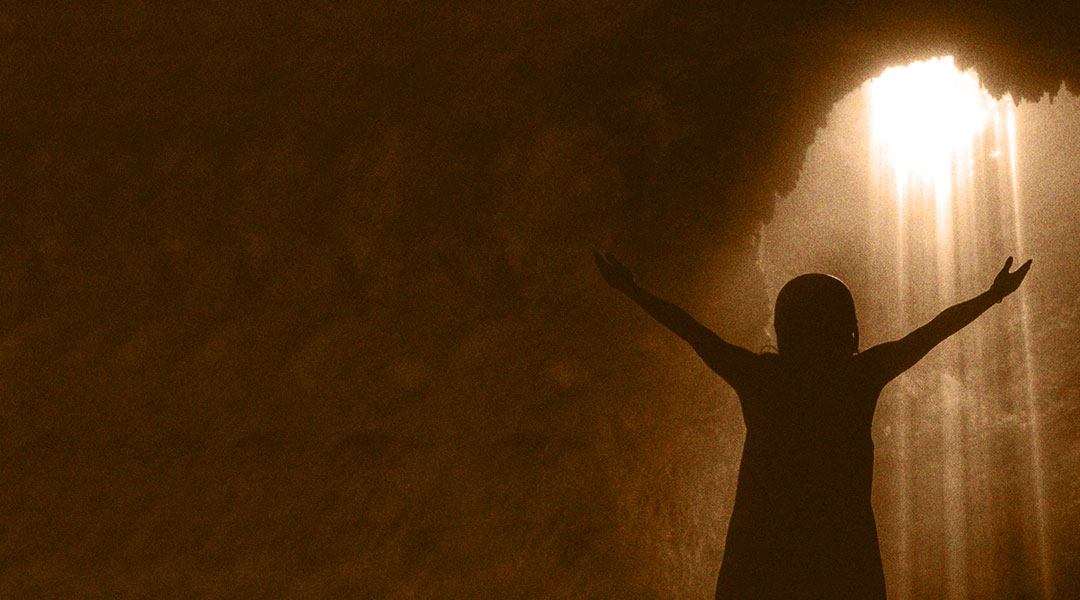 We are called to live God’s dream.
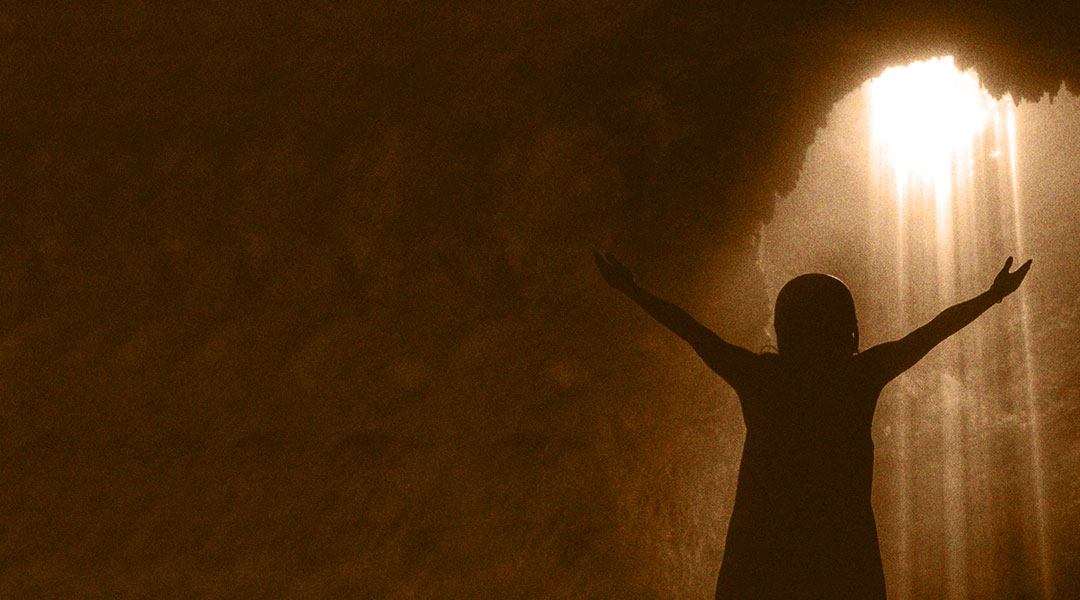 2 Timothy 4:6-8
6 For I am already being poured out as a drink offering, and the time of my departure is at hand. 
7 I have fought the good fight, I have finished the race, I have kept the faith.
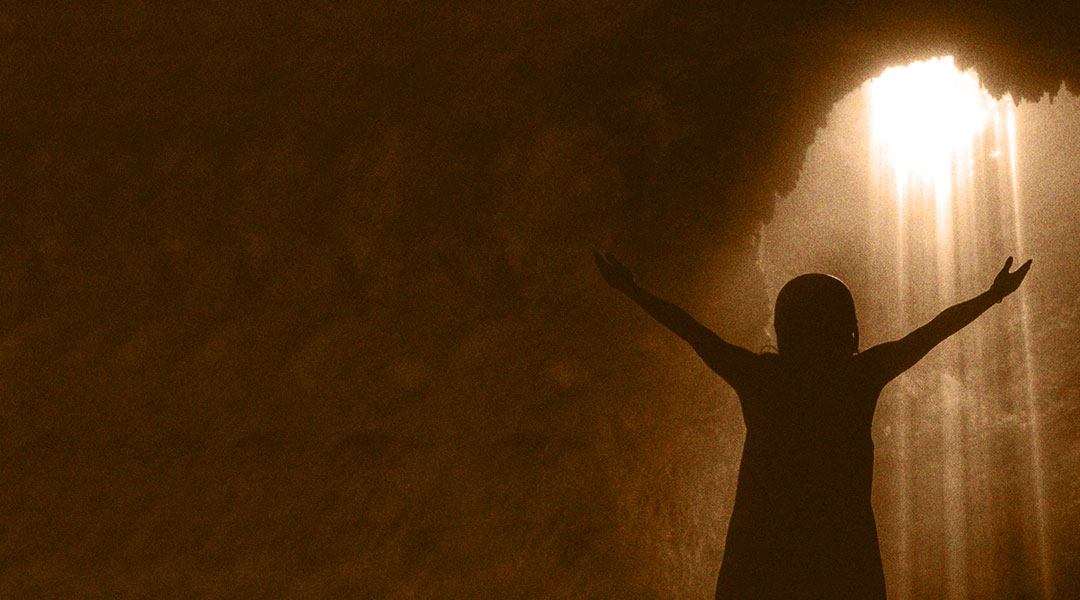 2 Timothy 4:6-8
8 Finally, there is laid up for me the crown of righteousness, which the Lord, the righteous Judge, will give to me on that Day, and not to me only but also to all who have loved His appearing.
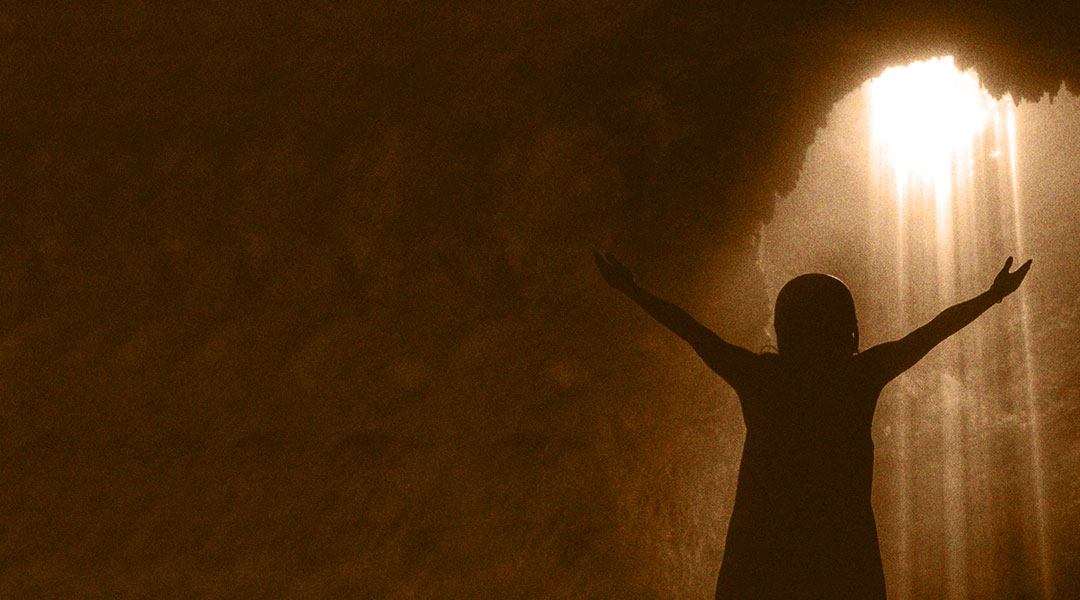 To live and fulfill the call of God is the most exciting adventure we could undertake.
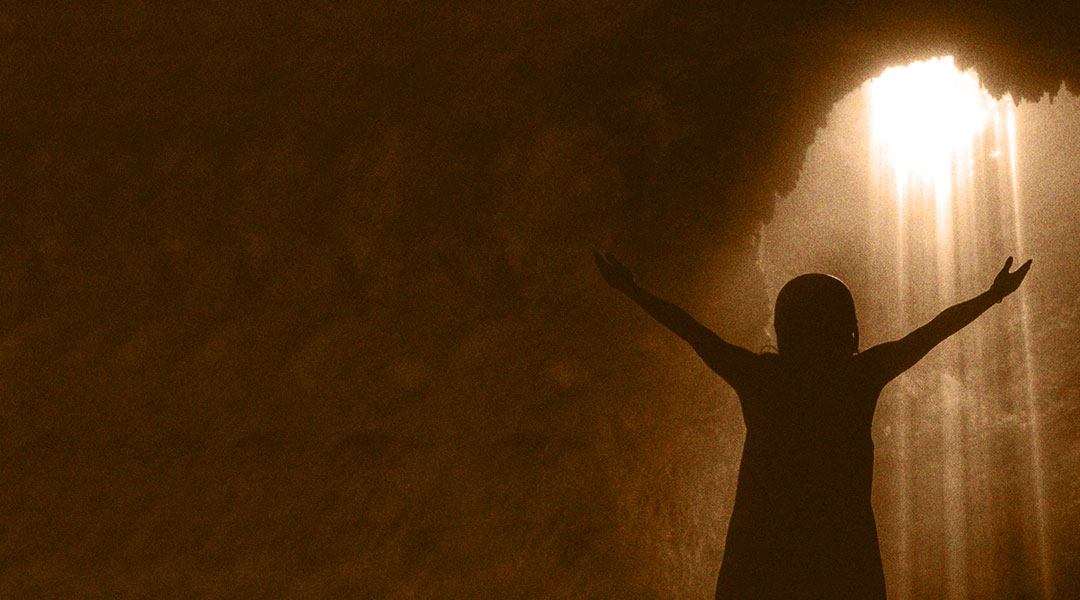 GOD’S CALL IS UNIQUE
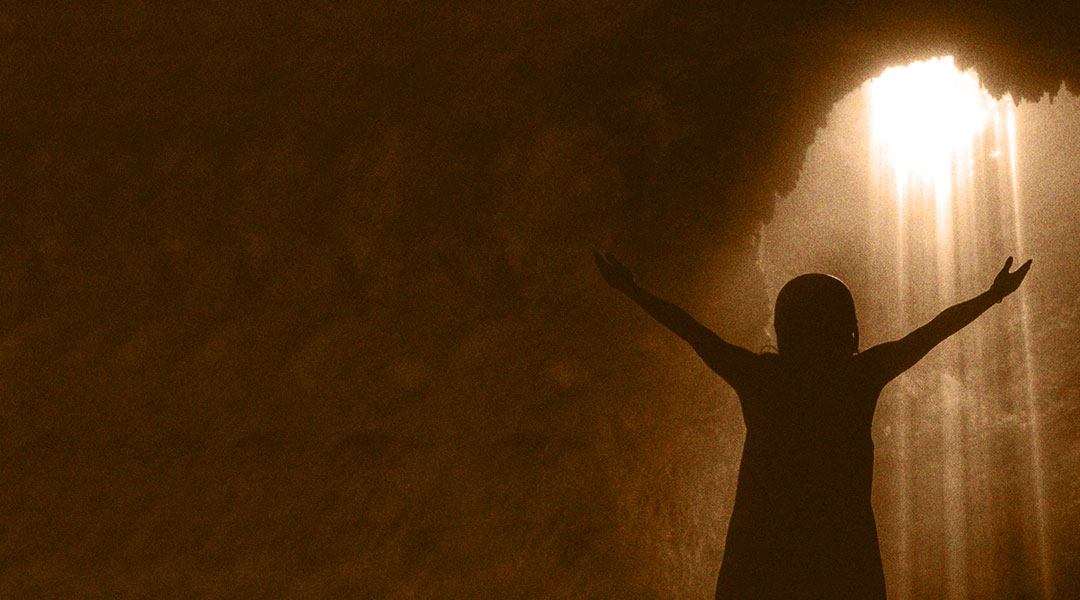 Philippians 3:12
Not that I have already attained, or am already perfected; but I press on, that I may lay hold of that for which Christ Jesus has also laid hold of me.
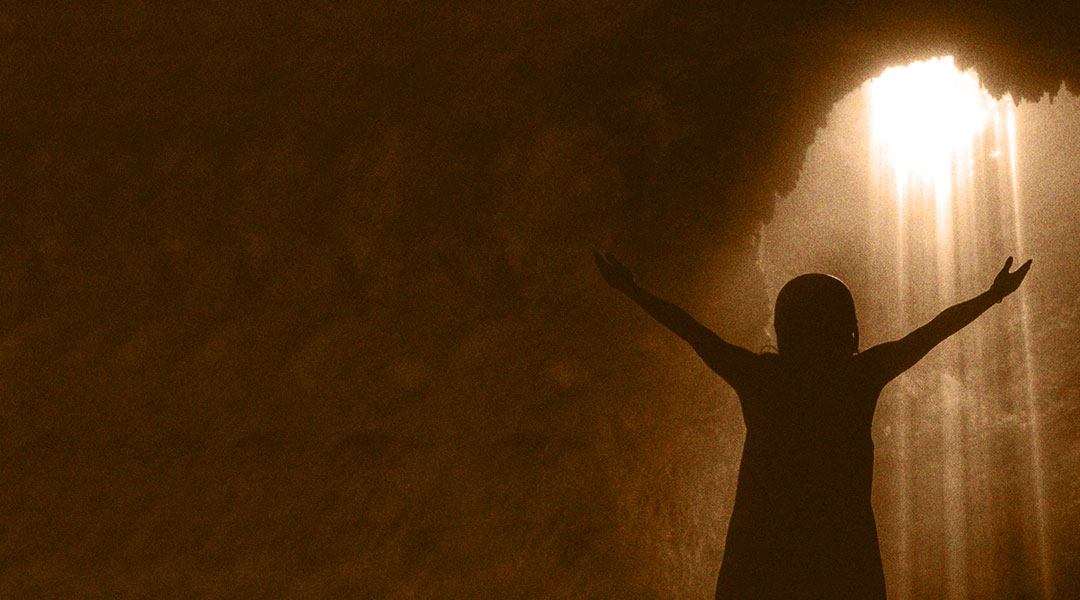 Romans 12:5
So in Christ we, though many, form one body, and each member belongs to all the others.
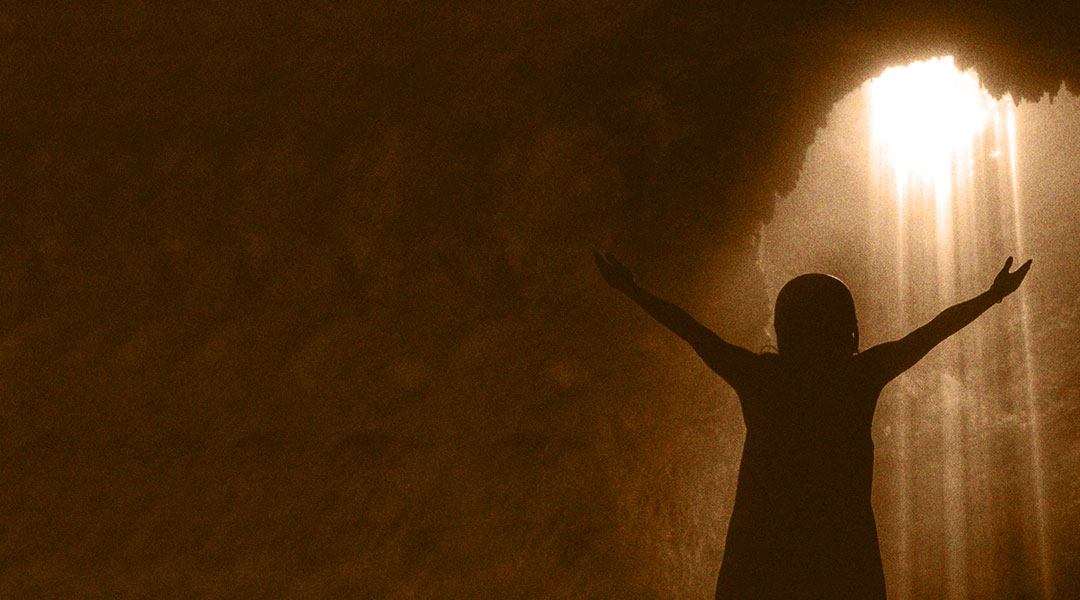 2. EMBRACE THE CALL
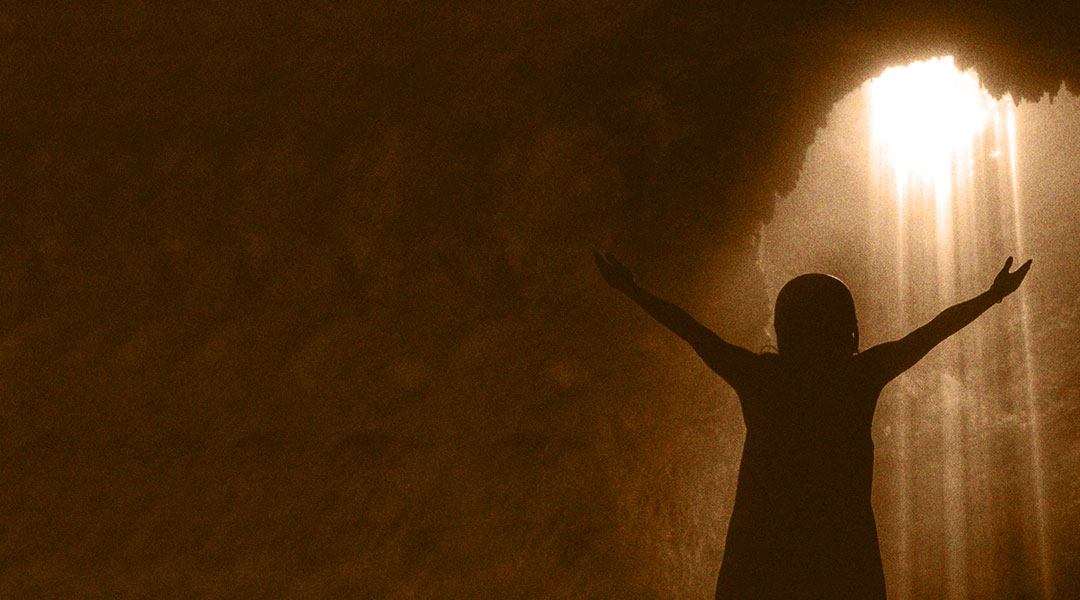 1 Corinthians 3:9
For we are God’s fellow workers; you are God’s field, you are God’s building.
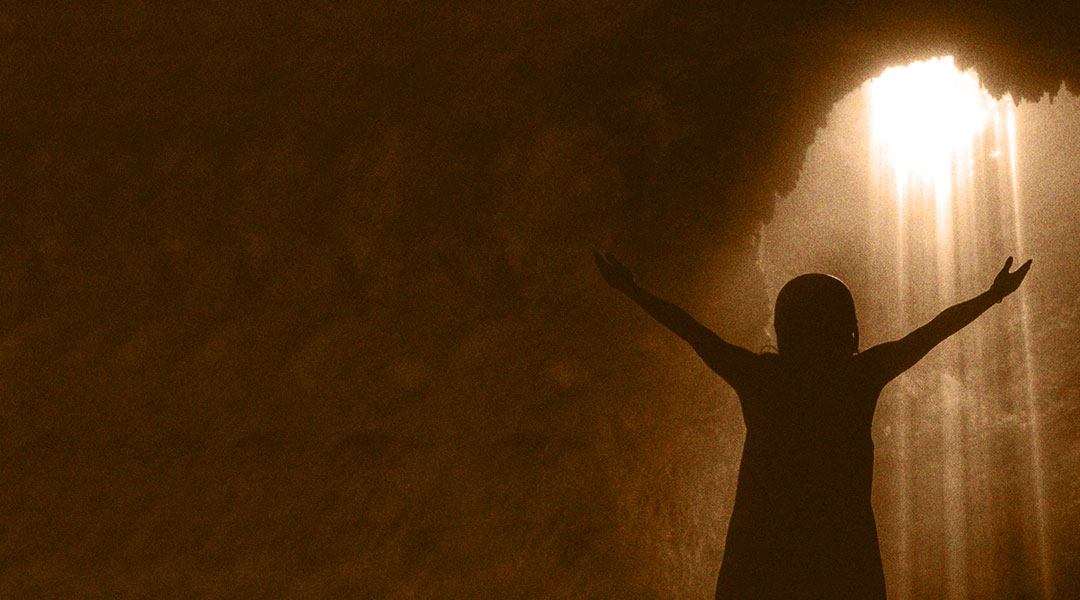 When we respond to the call of God with obedience, we are blessed and so is everyone else.
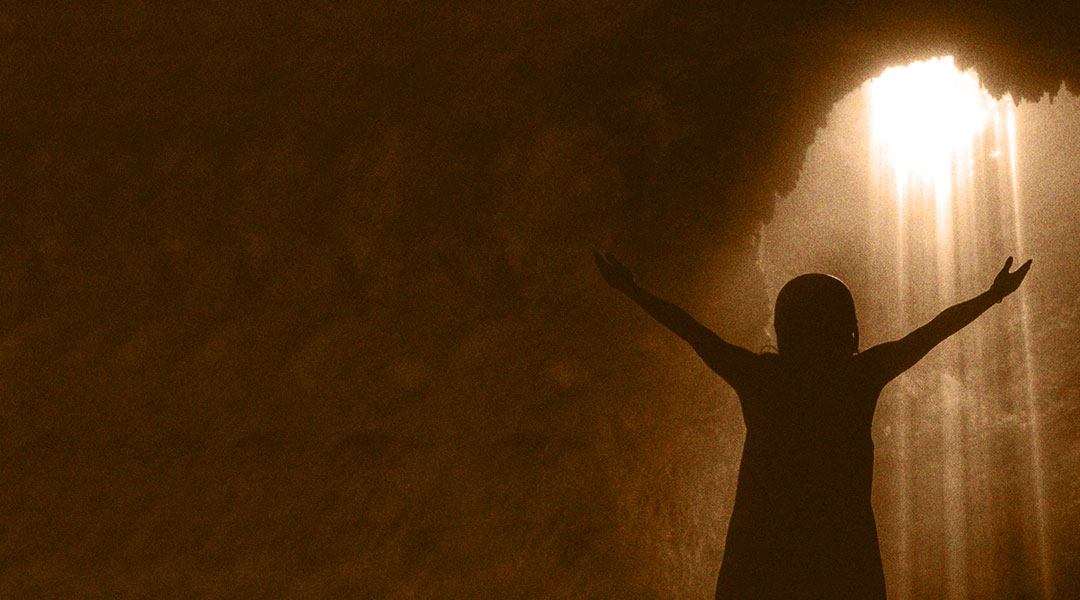 3. DESIGNED FOR THE CALL
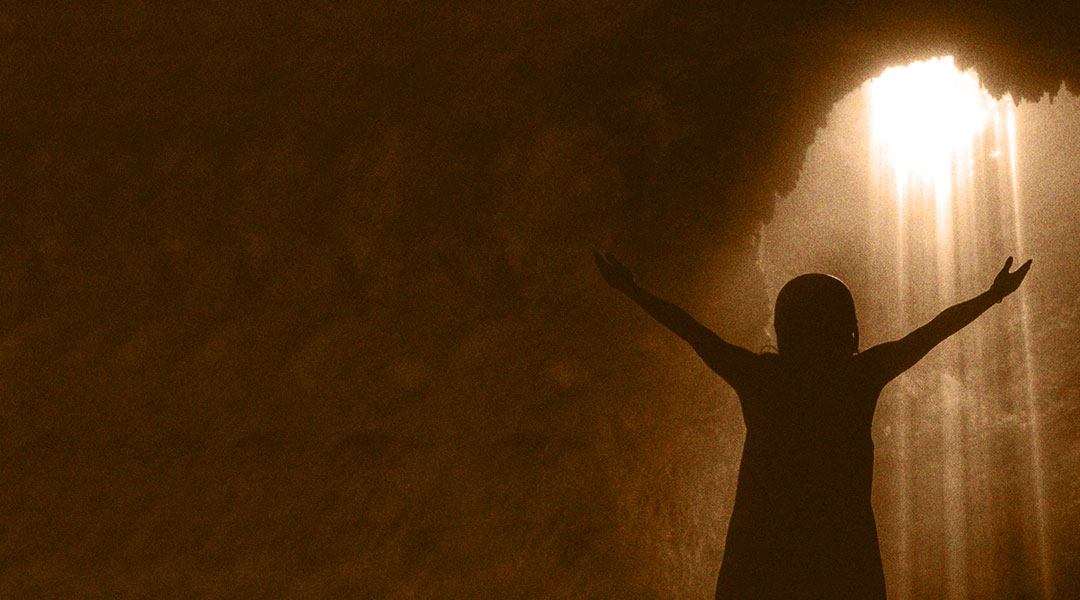 Ephesians 2:10 
For we are His workmanship, created in Christ Jesus for good works, which God prepared beforehand that we should walk in them.
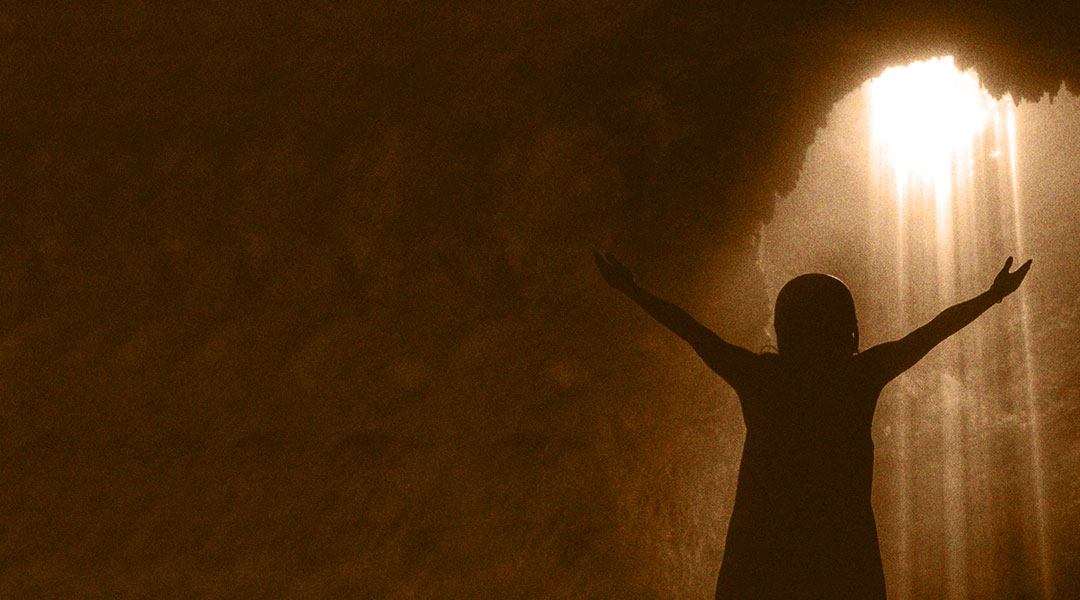 Ephesians 4:7 
But to each one of us grace was given according to the measure of Christ’s gift.
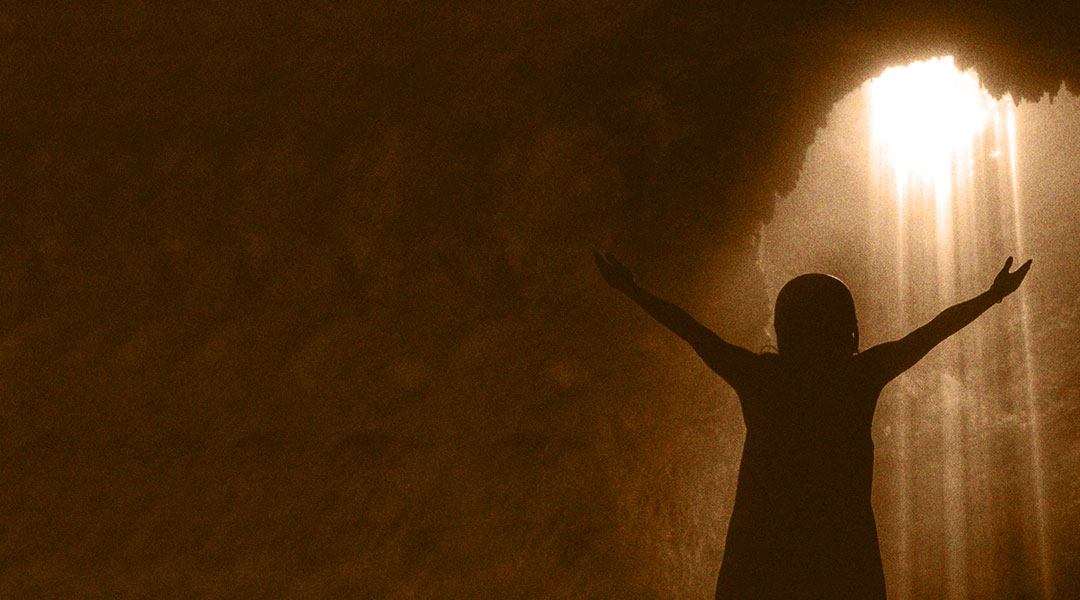 Romans 12:4-6
4 For as we have many members in one body, but all the members do not have the same function, 
5 so we, being many, are one body in Christ, and individually members of one another. 
6 Having then gifts differing according to the grace that is given to us, let us use them: if prophecy, let us prophesy in proportion to our faith;
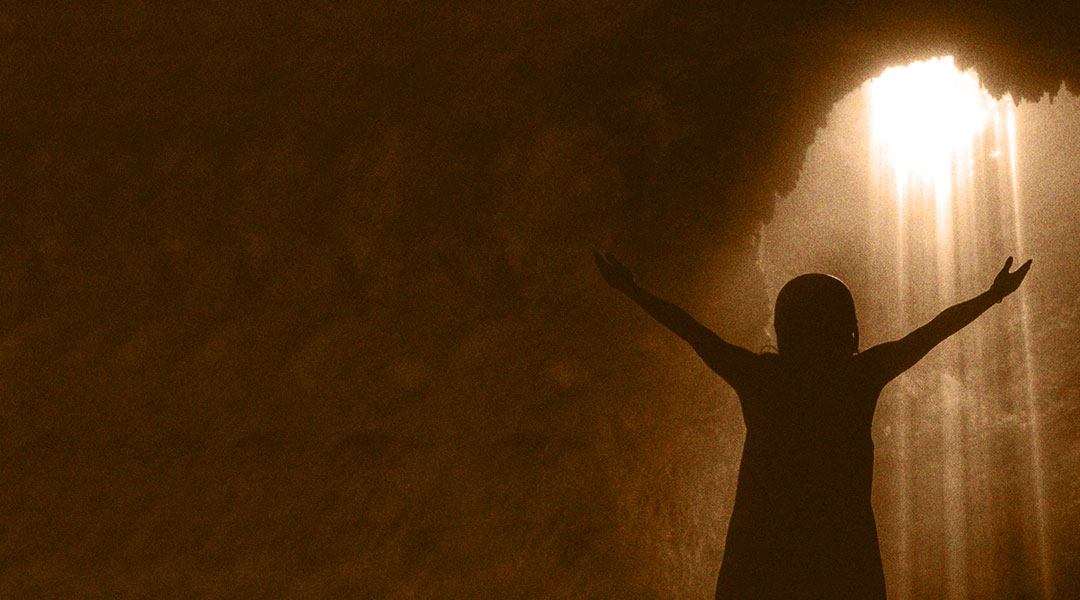 4. DISCERN THE CALL
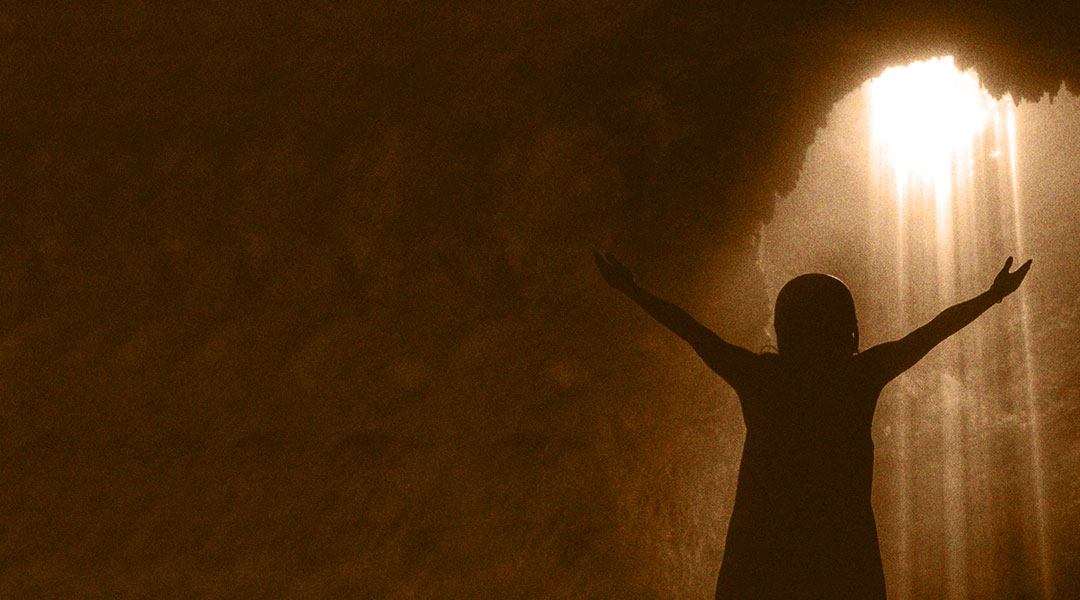 Ephesians 5:15–17 
15 See then that you walk circumspectly, not as fools but as wise, 
16 redeeming the time, because the days are evil. 
17 Therefore do not be unwise, but understand what the will of the Lord is.
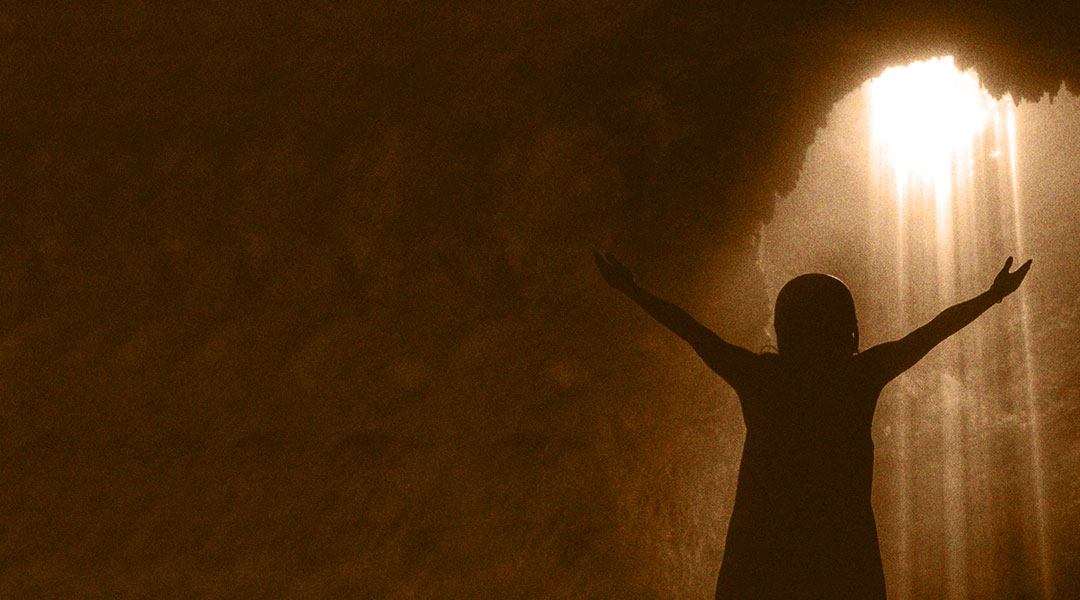 Guideposts to discern God’s Purpose:
1. Recognize the general teaching           
    and instruction of God’s Word. 
2. Recognize the “seeds” in your life. 
3. Recognize the stirring within. 
4. Recognize the grace of God given           
    to you. 
5. Recognize the circumstances.
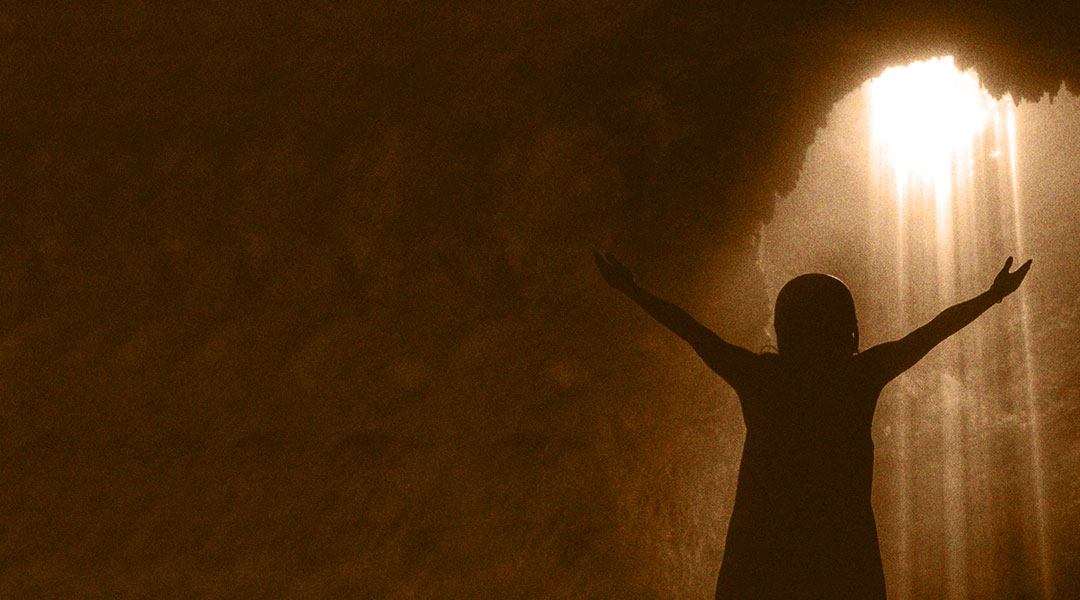 6. Recognize the leading of 
    God’s Spirit. 
7. Recognize godly counsel and 
    wisdom. 
8. Recognize times and seasons. 
9. Recognize God’s pattern of working  
    in your life.
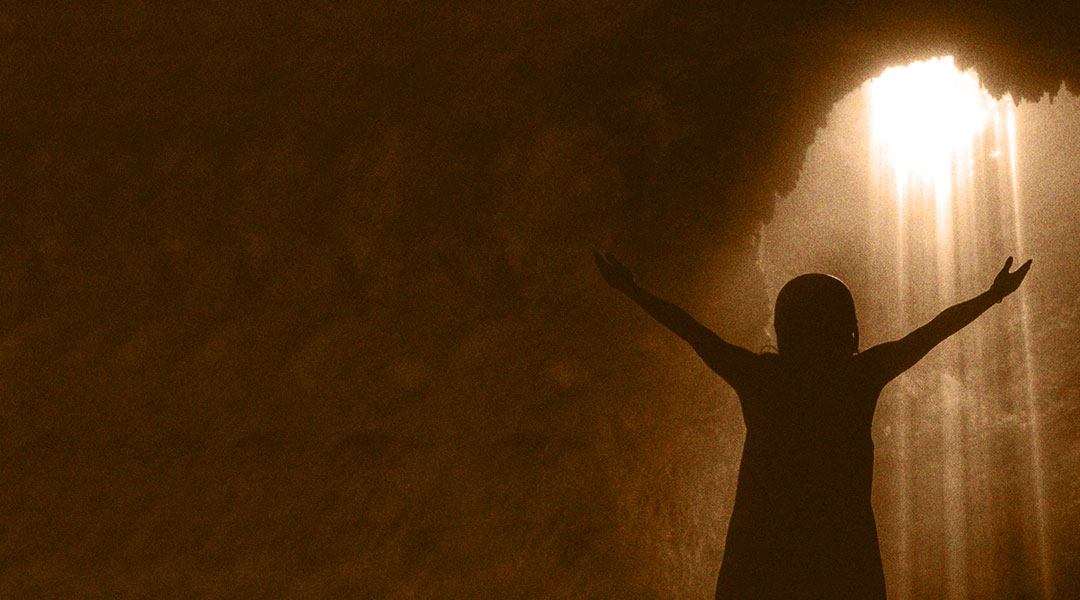 5. PURSUE THE CALL
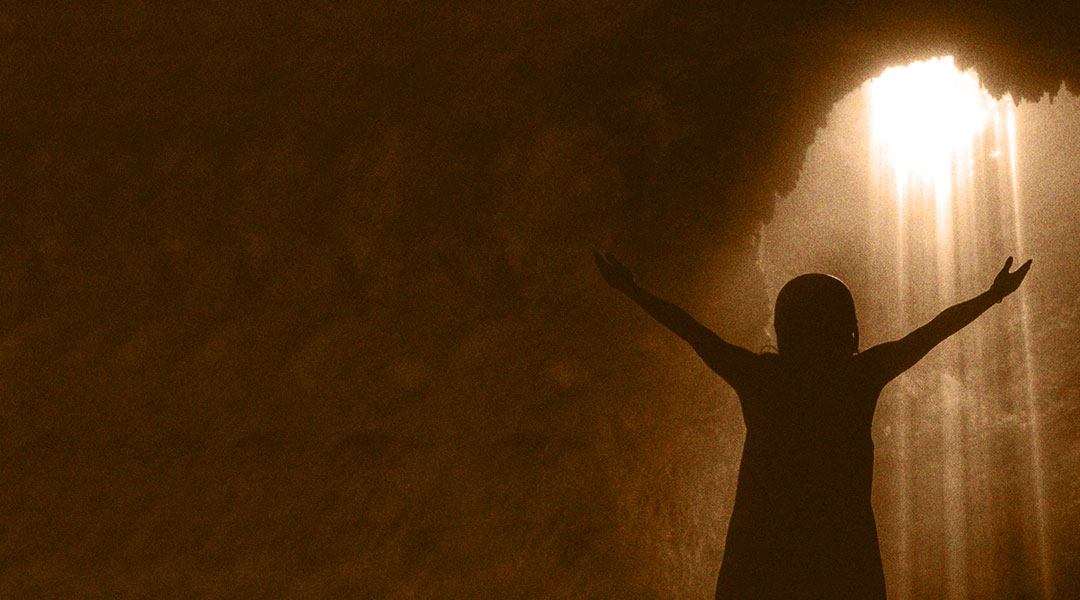 Acts 26:19
“Therefore, King Agrippa, I was not disobedient to the heavenly vision
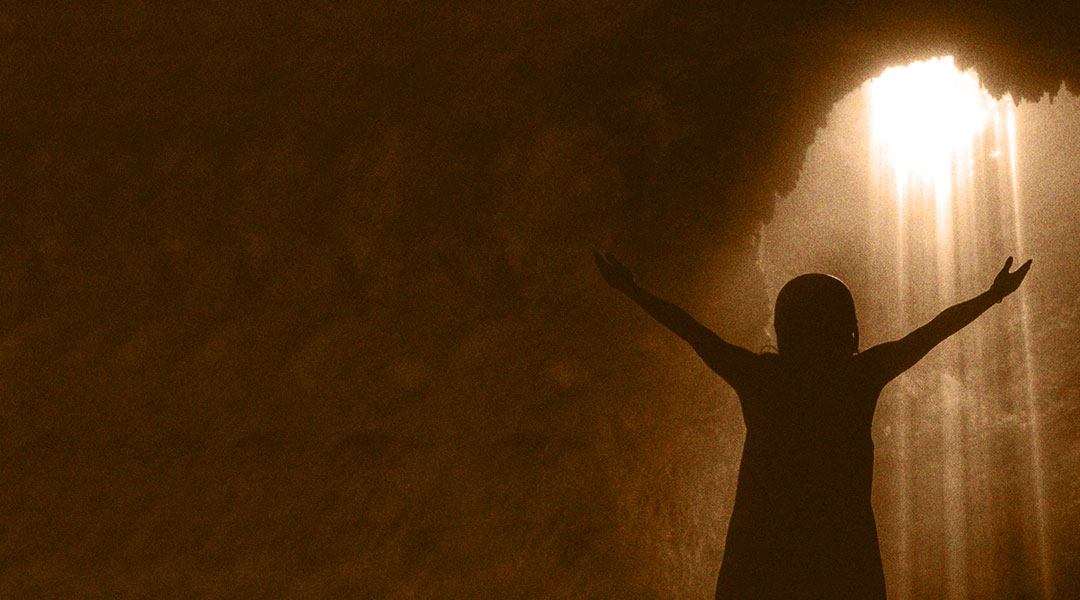 2 Timothy 1:9
who has saved us and called us with a holy calling, not according to our works, but according to His own purpose and grace which was given to us in Christ Jesus before time began,
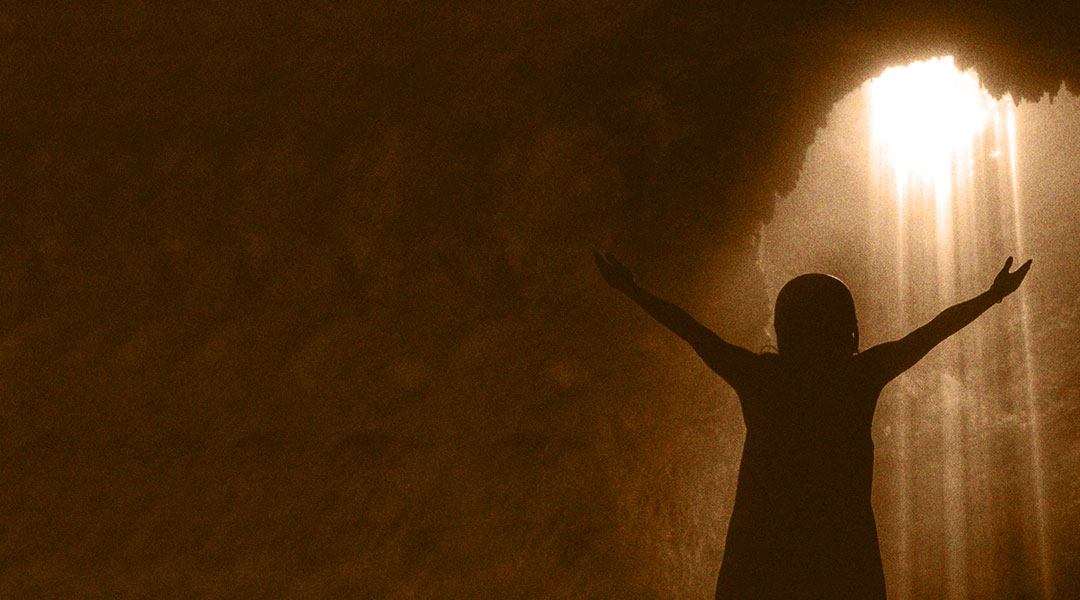 There will be seasons of preparation.
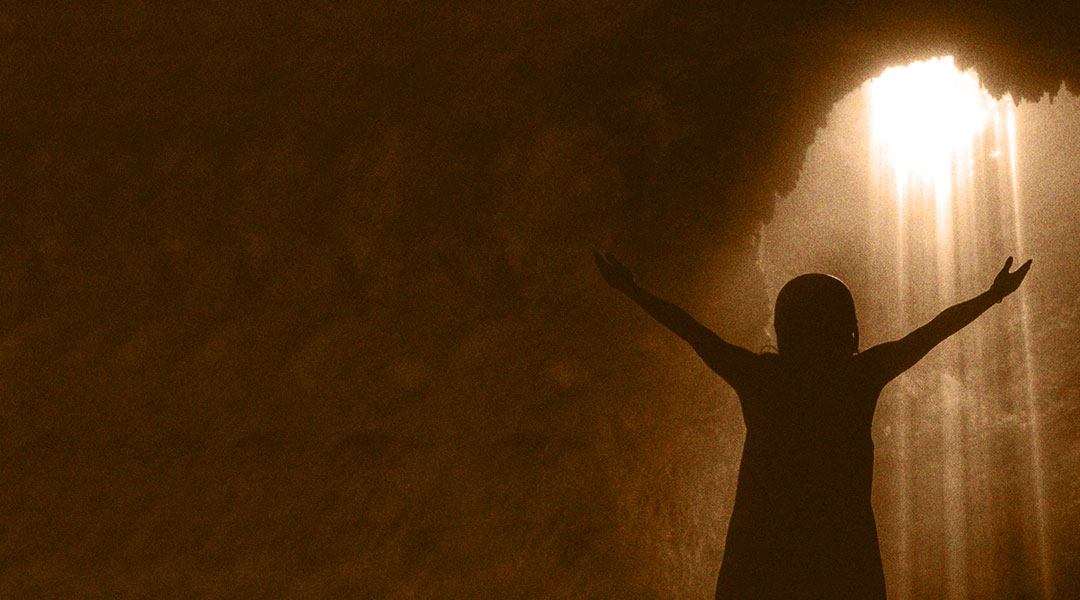 6. COMMITTED TO THE CALL
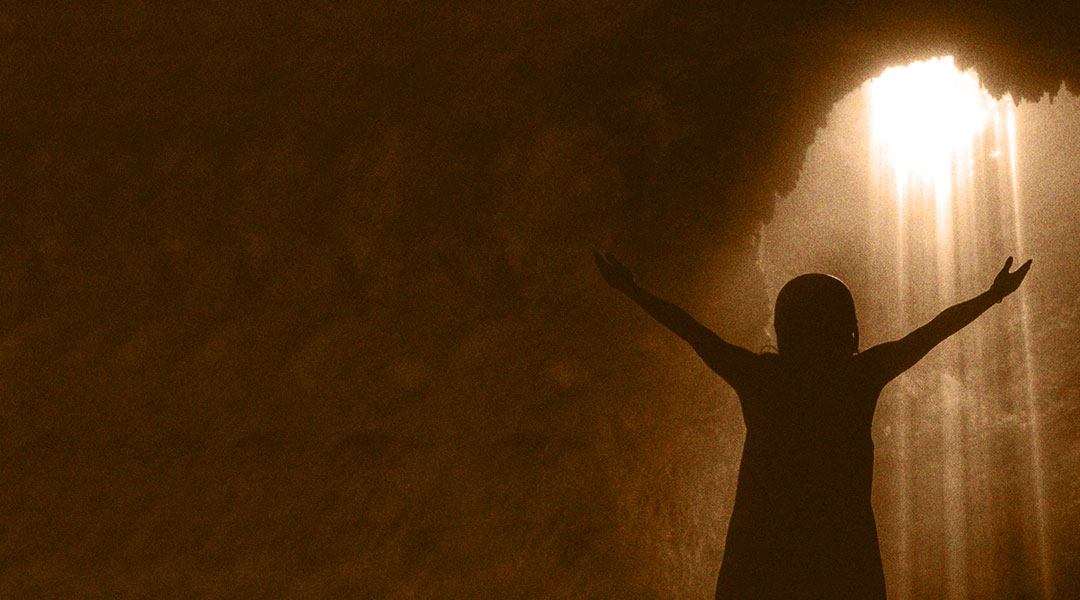 Giants to conquer:
 Lack of zeal or passion
 Fear 
 Doubts
 Distractions 
 Discouragements
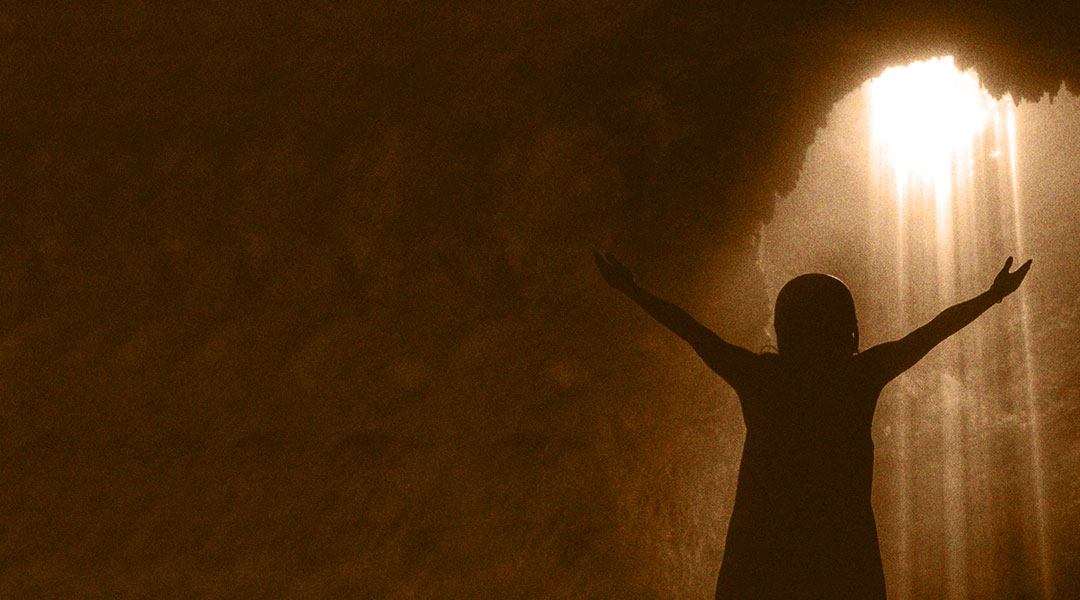 Commitment to the call requires focus.
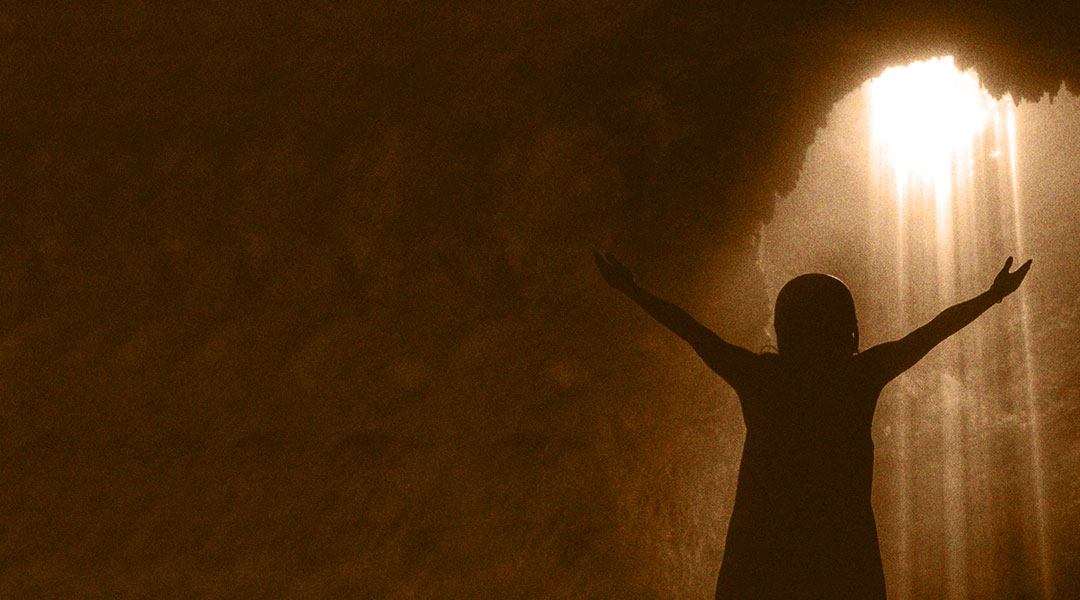 Commitment to the call involves sacrifices.
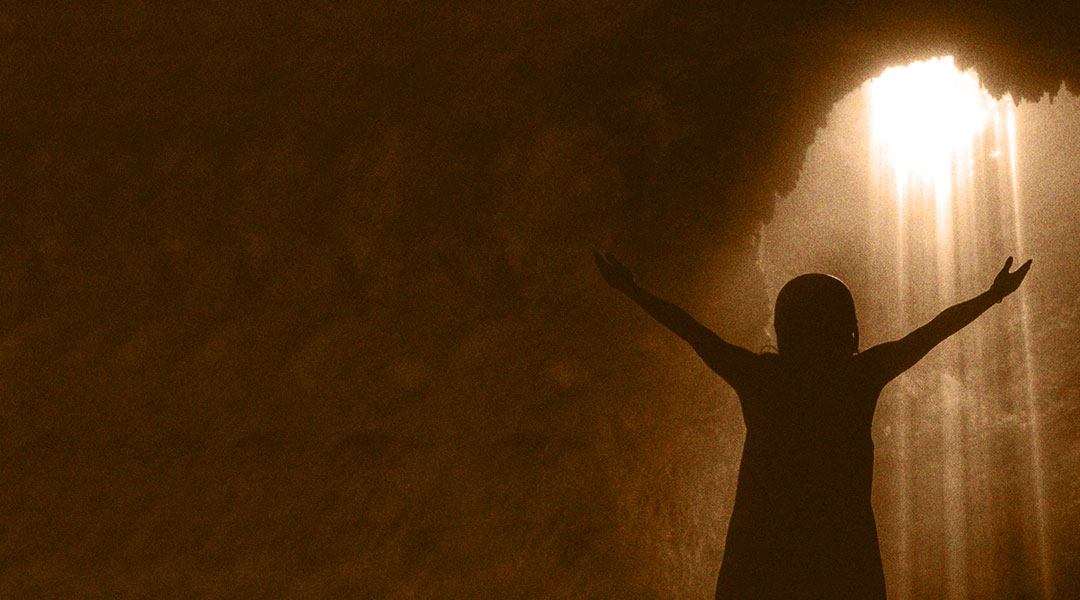 Remain faithful to the call!
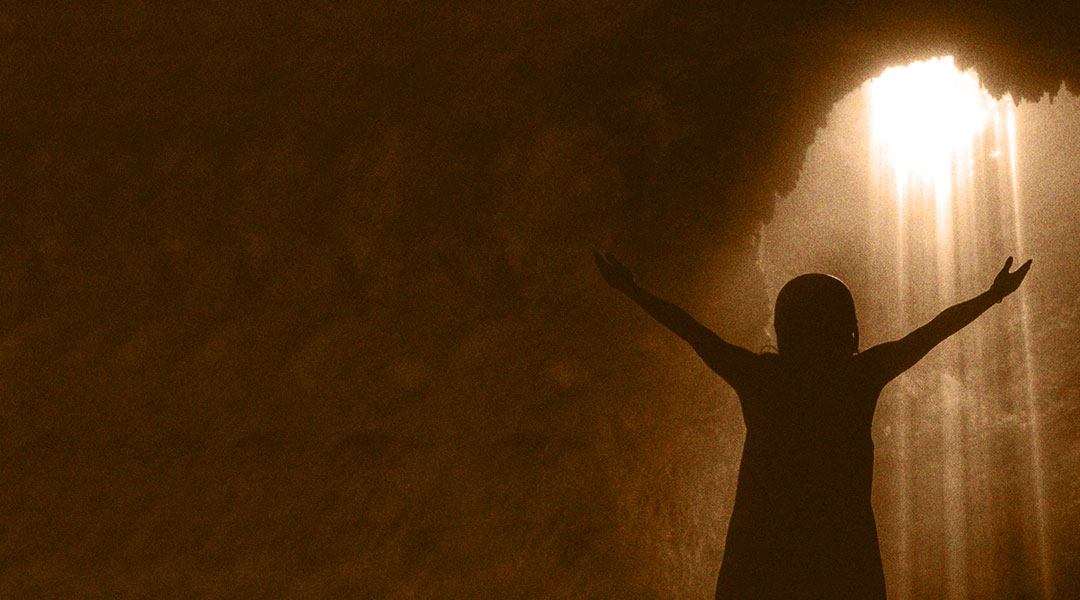 Review:
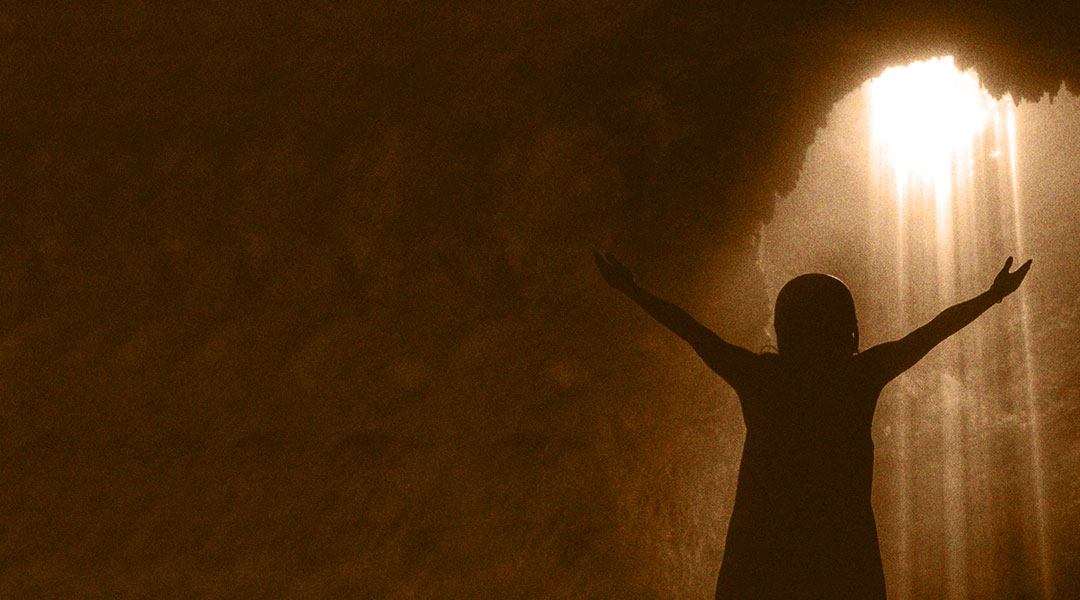 God has a call for us and wants us to live His dream.
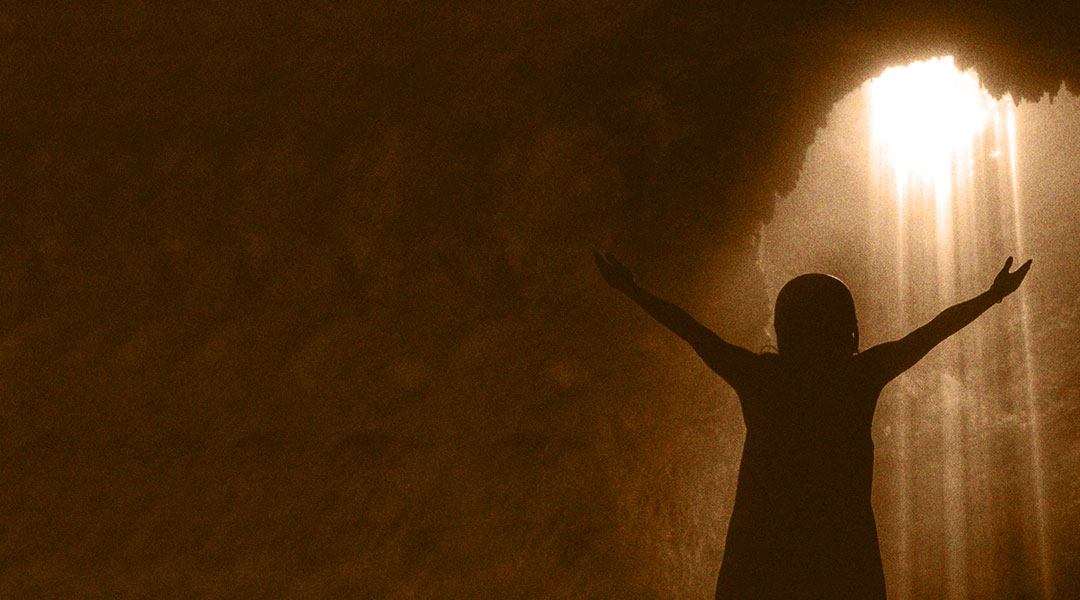 This is the best life which we can live!
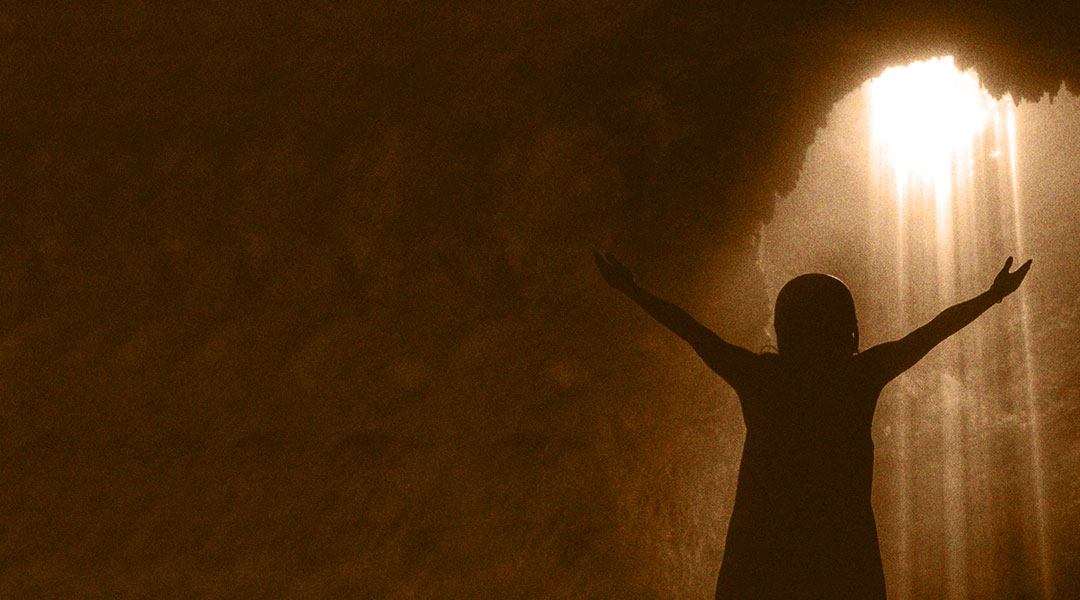 SOME INSIGHTS ABOUT GOD’S CALL ARE:
 GOD’S CALL IS UNIQUE
 EMBRACE THE CALL
 WE ARE DESIGNED FOR THE CALL
 DISCERN THE CALL
 PURSUE THE CALL
 STAY COMMITTED TO THE CALL
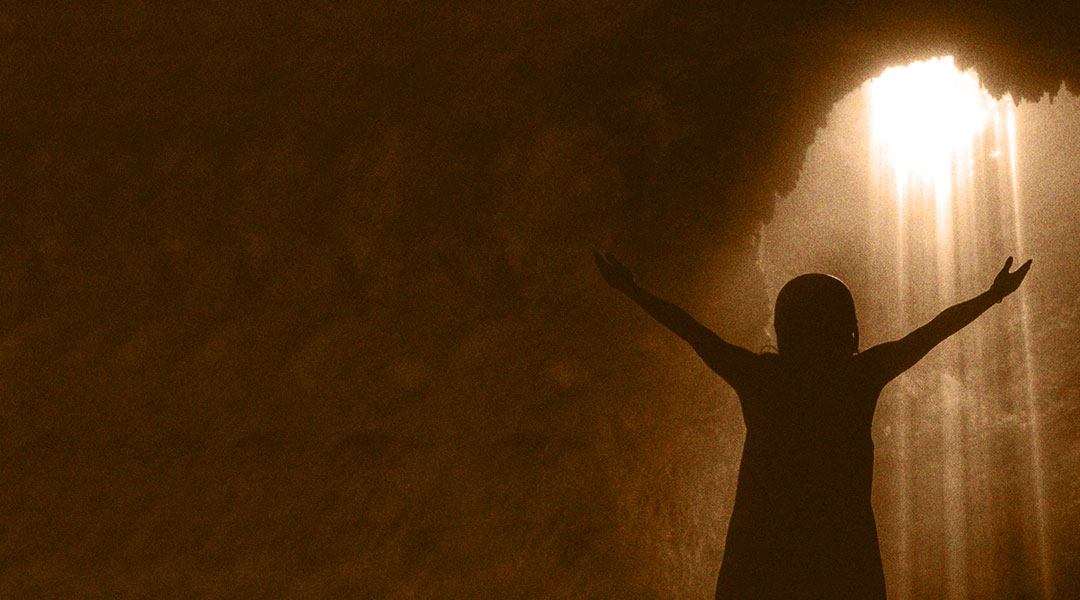 Remain faithful to the call!